NIH & You: Working to UNITE the Extramural Research Community
Transition
Training
Navigation
After Hours Conversation Live
Mentorship
Support
Funding
Session Description
The UNITE initiative was established to identify and address structural racism within the NIH-supported and the greater scientific community. With representation from across the NIH Institutes and Centers, UNITE aims to establish an equitable and civil culture within the biomedical research enterprise and reduce barriers to racial equity in the biomedical research workforce.  

In this session, representatives from the UNITE Initiative will provide an overview of the UNITE Initiative and discuss current and future goals of the effort.
Your Panelists
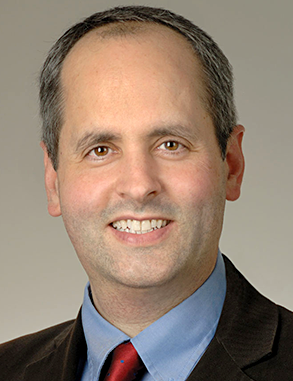 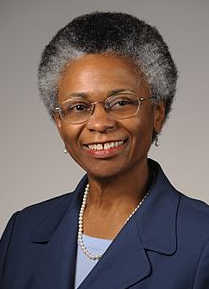 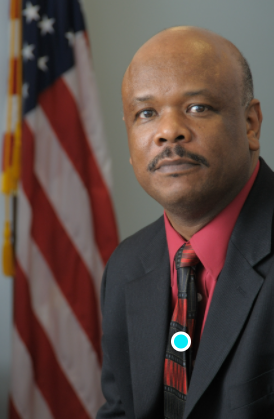 Marie Bernard, M.D.
Chief Officer for Scientific 
Workforce Diversity
marie.bernard@nih.gov
Alfred Johnson, Ph.D.
Deputy Director for Management
alfred.johnson@nih.gov
Jon Lorsch, Ph.D.
Director, National Institute on General Medical Sciences
jon.olrsch@nih.gov
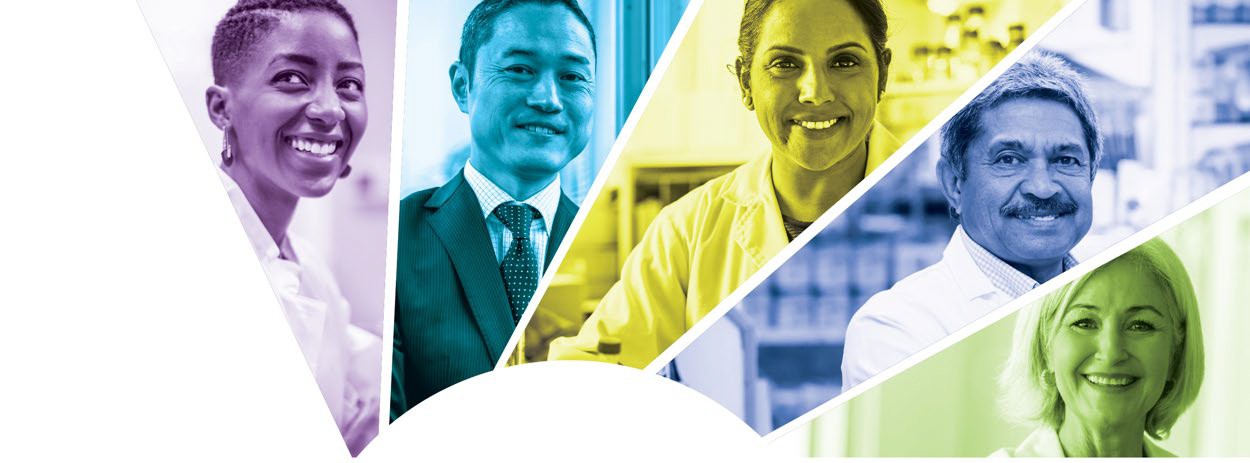 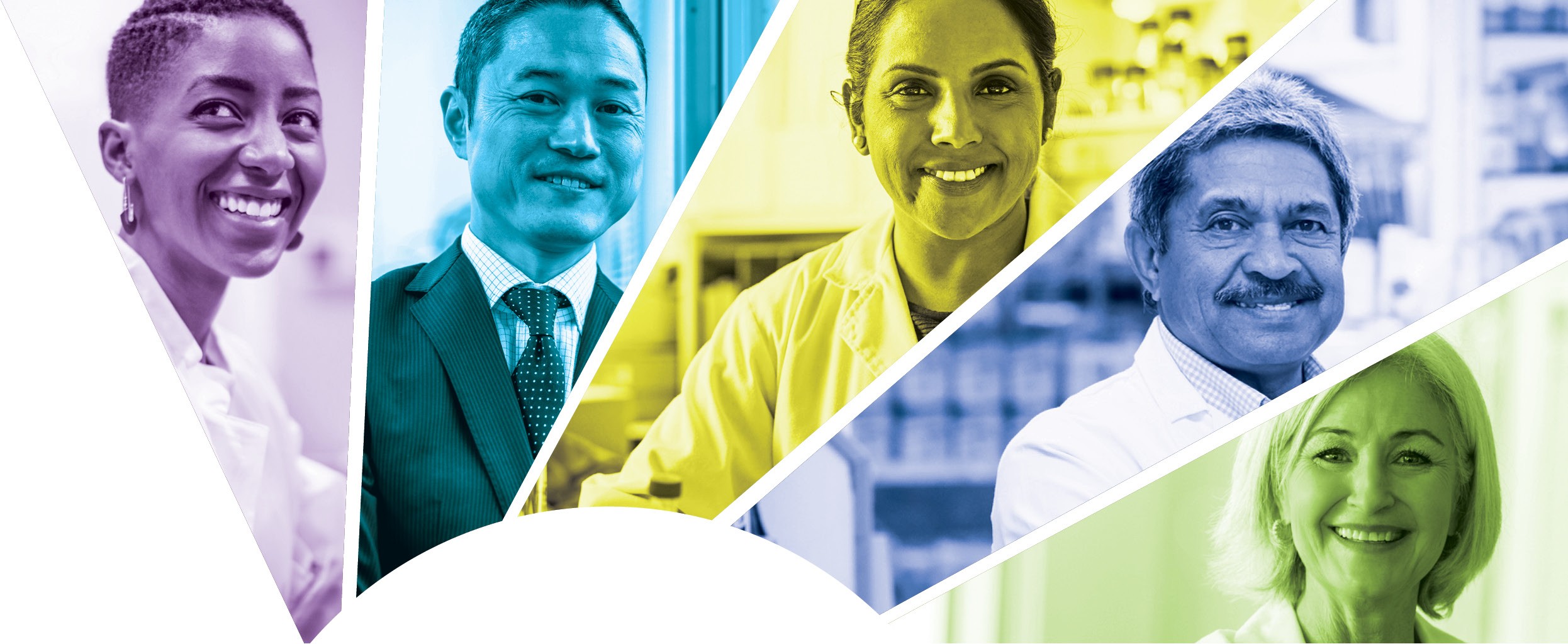 NIH UNITE Initiative
Marie A. Bernard, MD; Albert C. Johnson, PhD; Jon Lorsch, PhD

11/1/21
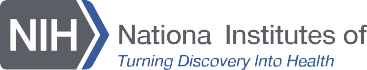 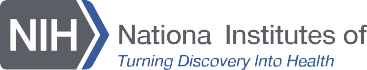 nih.gov/ending-structural-racism
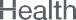 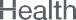 The NIH UNITE Initiative
Events of 2020 brought into sharp relief the ongoing reality of racial  injustice in our country, and the responsibility of all of us to address this  issue
A series of intense Institute and Center Director meeting  discussions were held to identify initial issues
Two self-assembled affinity groups at NIH (8CRE, AA/B Scientists)  and the Anti-Harassment SC met with NIH leadership for candid  discussions that informed next steps
We have arrived at a shared commitment to address structural  racism: we must not allow this pivotal moment to pass
nih.gov/ending-structural-racism
The NIH UNITE Initiative to Strengthen Diversity, Equity, and Inclusion: Together, We’re Stronger
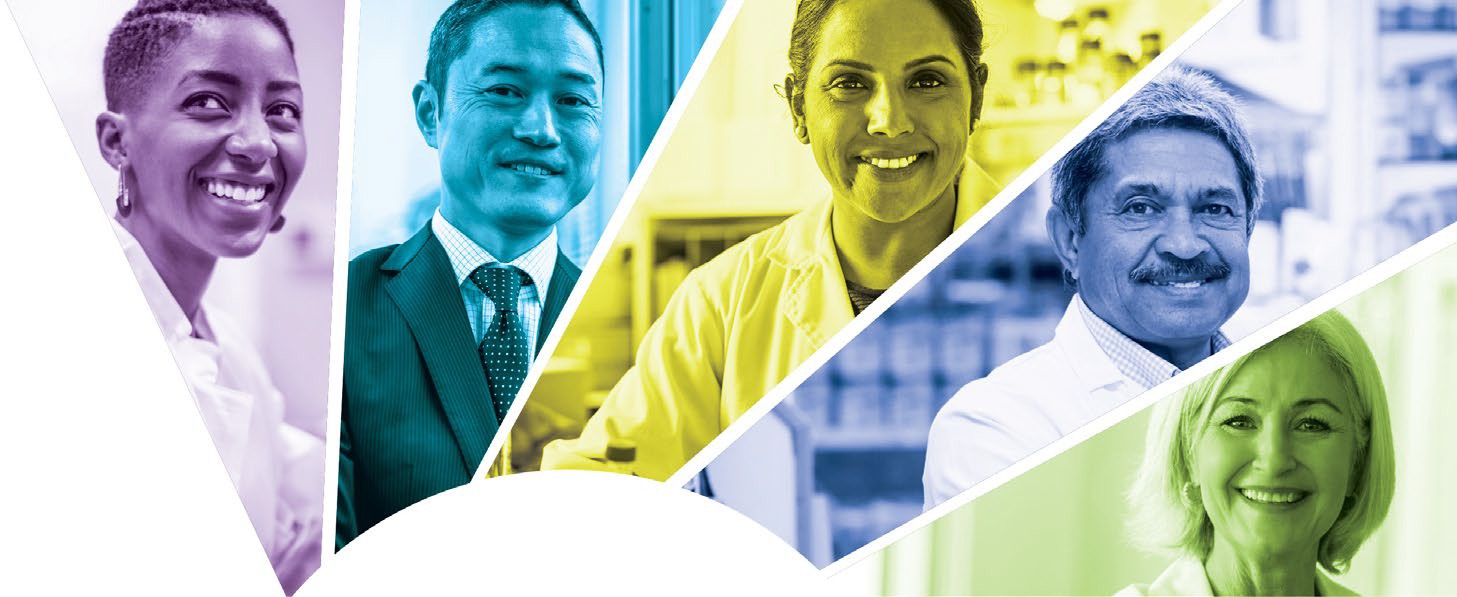 The NIH UNITE Initiative
U  N   I  T  E
Understanding stakeholder experiences through listening and learning
New research on health disparities/minority health/health equity
Improving the NIH Culture and Structure for Equity, Inclusion, and Excellence
Transparency, communication, and accountability with our internal and  external stakeholders
Extramural Research Ecosystem: Changing Policy, Culture, and Structure  to Promote Workforce Diversity
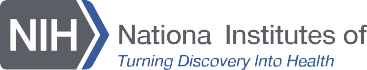 nih.gov/ending-structural-racism
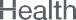 Initial UNITE Recommendations
Publicly commit to identifying and correcting any NIH policies or practices that may  have helped to perpetuate structural racism
nih.gov/ending-structural-racism
The NIH UNITE Initiative to Strengthen Diversity, Equity, and Inclusion: Together, We’re Stronger
Acknowledgement
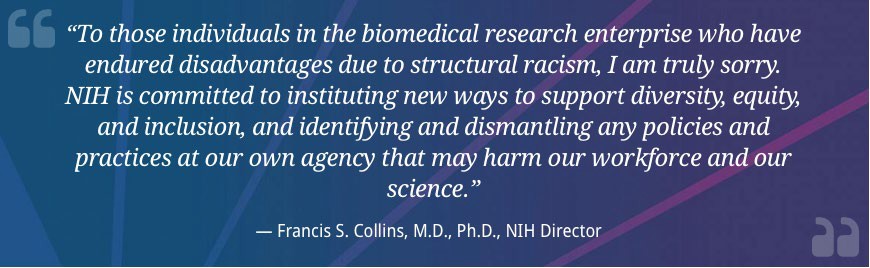 https://www.nih.gov/ending-structural-racism
nih.gov/ending-structural-racism
The NIH UNITE Initiative to Strengthen Diversity, Equity, and Inclusion: Together, We’re Stronger
Initial UNITE Recommendations and Actions
Publicly commit to identifying and correcting any NIH policies or practices that may  have helped to perpetuate structural racism – Published 3/1/21
Continue to aggressively implement approaches to address the “Ginther Gap” and
enhance portfolio diversity
nih.gov/ending-structural-racism
The NIH UNITE Initiative to Strengthen Diversity, Equity, and Inclusion: Together, We’re Stronger
R01eq Applicants and Funding Rates Type 1 and Type 2: FY2013 and FY2020 (by  Race/Ethnicity)
Number of Applicants
19,919
20,000
1.8% AA/B	2.3% AA/B
4.4% Hispanic 16,918	5.2% Hispanic
18,000
16,000

14,000

12,000

10,000
7,791
8,000
6,000
5,266
4,000
1,554
2,000
1,034
703
*
425
65
29
51
18
0
2013
2020
* No Awarded Applicants
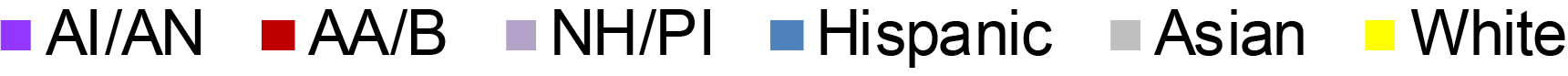 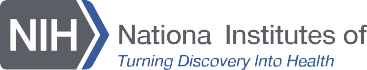 nih.gov/ending-structural-racism
The NIH UNITE Initiative to Strengthen Diversity, Equity, and Inclusion: Together, We’re Stronger
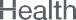 R01eq Applicants and Funding Rates Type 1 and Type 2: FY2013 and FY2020 (by  Race/Ethnicity)
Number of Applicants

1.8% AA/B	2.3% AA/B
4.4% Hispanic 16,918	5.2% Hispanic
Funding Rates
19,919
40.0%
20,000
1.1% AA/B
3.7% Hispanic
1.8% AA/B
4.8% Hispanic
18,000
35.0%
31.3%
16,000
30.0%
27.5% 27.4%
14,000
N=  428
N=  2138
24.6%
25.0%
23.6%
12,000
N=  16
21.8%
N=  166
19.6%
20.0%
10,000
17.7% 18.1%
N=
<12
N=  953
N=  183
7,791
8,000
15.0%
12.2%
6,000
10.3%
5,266
N=  52
10.0%
4,000
N=  6230
N=  3692
N=
5.0%
<12
1,554
2,000
1,034
703
*
425
0.0%
65
29
51
18
0.0%
0
2013
2020
2013
2020
* No Awarded Applicants
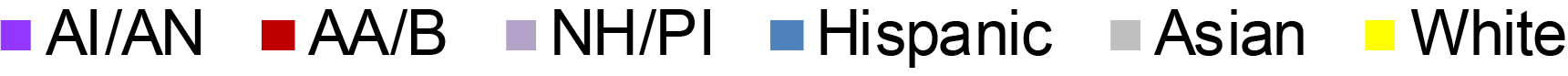 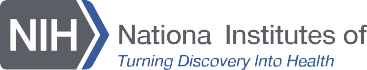 nih.gov/ending-structural-racism
The NIH UNITE Initiative to Strengthen Diversity, Equity, and Inclusion: Together, We’re Stronger
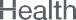 Initial UNITE Recommendations and Actions
Publicly commit to identifying and correcting any NIH policies or practices that may  have helped to perpetuate structural racism – Published 3/1/21
Continue to aggressively implement approaches to address the “Ginther Gap” and
enhance portfolio diversity - Ongoing
Launch a multi-phased, -tiered, and -integrated Common Fund Initiative focused on  transformative health disparities research initiatives to reduce health disparities/  inequities
nih.gov/ending-structural-racism
The NIH UNITE Initiative to Strengthen Diversity, Equity, and Inclusion: Together, We’re Stronger
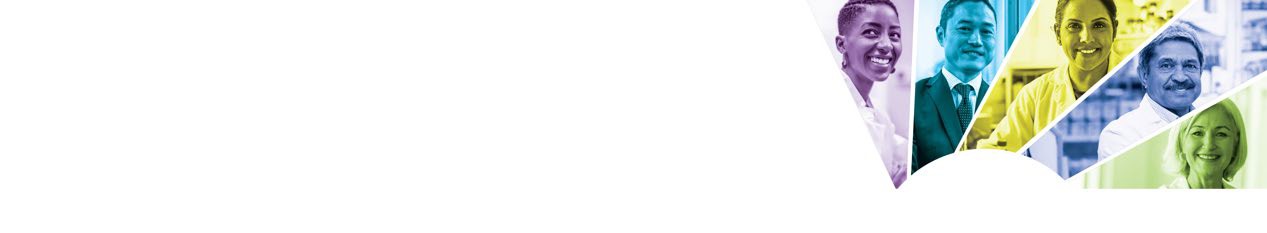 Action
NIH Common Fund Transformative Research to Address Health  Disparities and Advance Health Equity – Committed up to $58M

Two FOAs released 3/26/21: 11 awards announced 10/13/21

RFA-RM-21-021 Transformative Research to Address Health Disparities and  Advance Health Equity (U01 Clinical Trial Allowed) – 6 awards
RFA-RM-21-022 Transformative Research to Address Health Disparities and  Advance Health Equity at Minority Serving Institutions (U01 Clinical Trial  Allowed) -	5 awards; additional competition FY 22
nih.gov/ending-structural-racism
The NIH UNITE Initiative to Strengthen Diversity, Equity, and Inclusion: Together, We’re Stronger
Initial UNITE Recommendations and Actions
Publicly commit to identifying and correcting any NIH policies or practices that may  have helped to perpetuate structural racism – Published 3/1/21
Continue to aggressively implement approaches to address the “Ginther Gap” and
enhance portfolio diversity - Ongoing
Launch a multi-phased, -tiered, and -integrated Common Fund Initiative focused on  transformative health disparities research initiatives to reduce health disparities/  inequities – Implemented
Ensure a robust NIH Enterprise-wide commitment to support the NIMHD FOA
focused on the effects of structural racism and discrimination on health disparities/  inequities; encourage funding levels that are commensurate with overall IC  resources
nih.gov/ending-structural-racism
The NIH UNITE Initiative to Strengthen Diversity, Equity, and Inclusion: Together, We’re Stronger
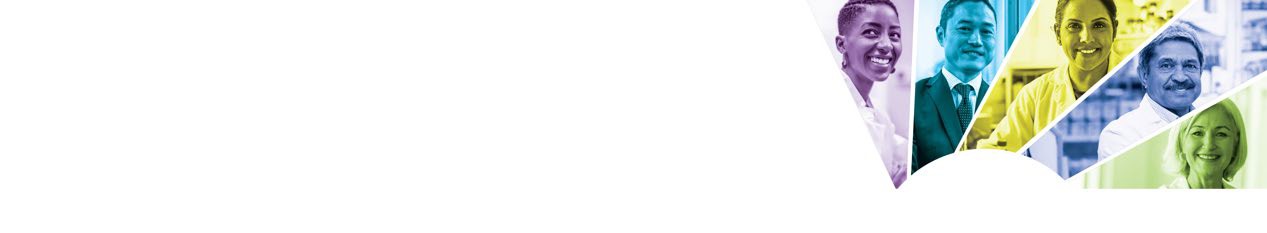 Initial UNITE Recommendations and Actions
Publicly commit to identifying and correcting any NIH policies or practices that may  have helped to perpetuate structural racism – Published 3/1/21
Continue to aggressively implement approaches to address the “Ginther Gap” and
enhance portfolio diversity - Ongoing
Launch a multi-phased, -tiered, and -integrated Common Fund Initiative focused on  transformative health disparities research initiatives to reduce health disparities/  inequities – Implemented
Ensure a robust NIH Enterprise-wide commitment to support the NIMHD FOA
focused on the effects of structural racism and discrimination on health disparities/  inequities; encourage funding levels that are commensurate with overall IC  resources
nih.gov/ending-structural-racism
The NIH UNITE Initiative to Strengthen Diversity, Equity, and Inclusion: Together, We’re Stronger
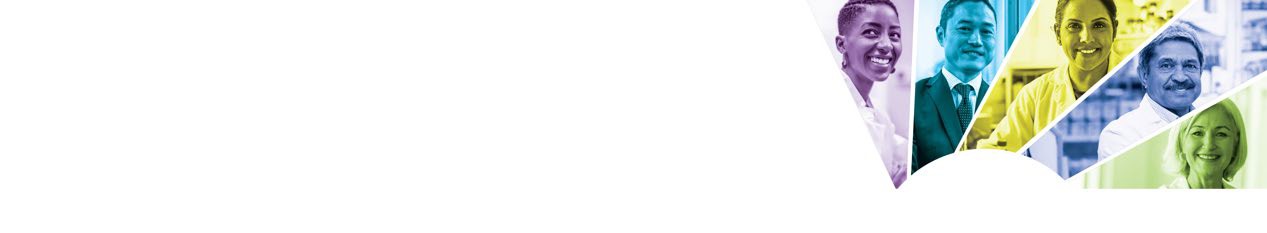 Action
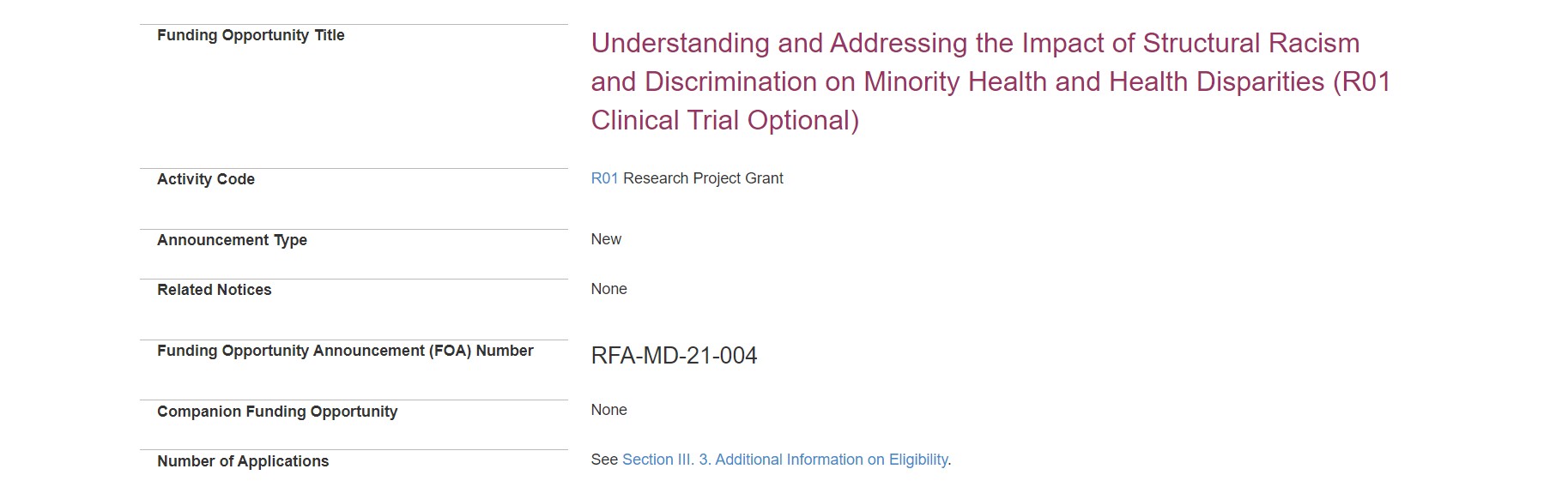 With the commitment of up to
$30.8 M by 25 ICOs:
Letters of intent due 7/20/21
Applications due 8/24/21
https://grants.nih.gov/grants/guide/rfa-files/RFA-MD-21-004.html
nih.gov/ending-structural-racism
The NIH UNITE Initiative to Strengthen Diversity, Equity, and Inclusion: Together, We’re Stronger
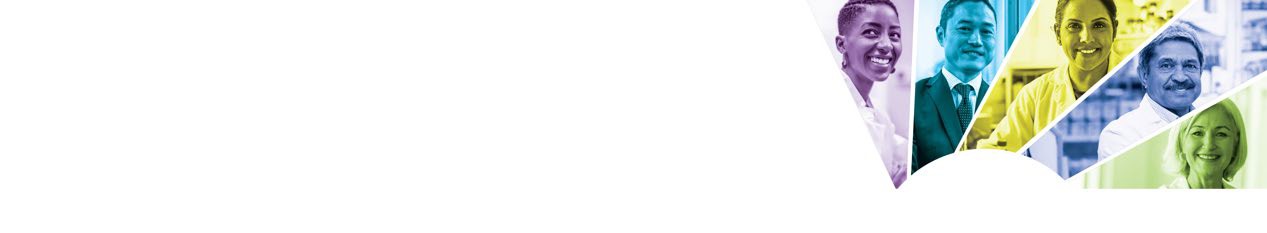 Action – BRAIN FOA
First NIH FOA using Plan to Enhance Diverse Perspectives as a  consideration for scoring
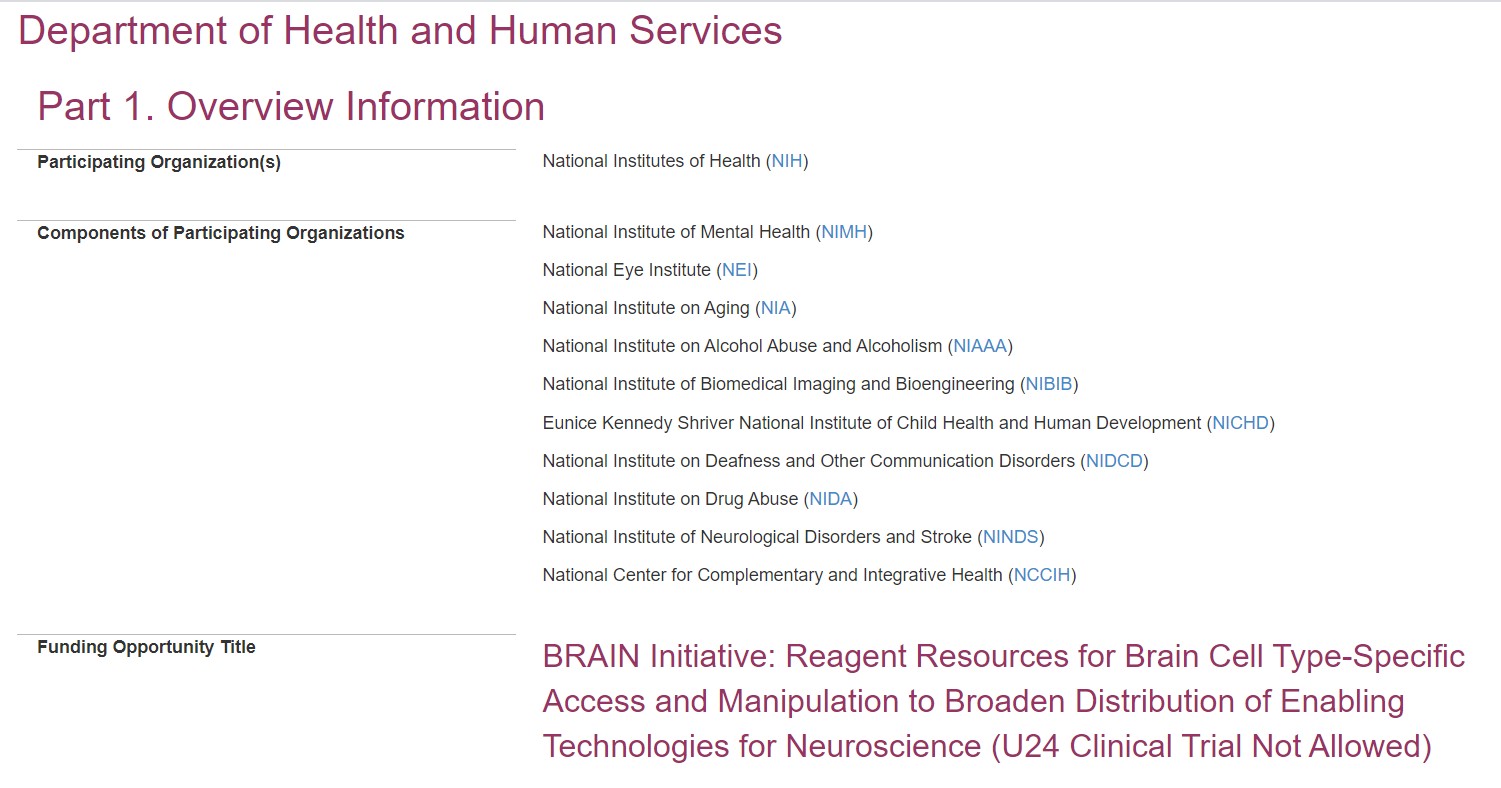 https://grants.nih.gov/grants/guide/rf  a-files/RFA-MH-21-180.html
nih.gov/ending-structural-racism
The NIH UNITE Initiative to Strengthen Diversity, Equity, and Inclusion: Together, We’re Stronger
Initial UNITE Recommendations
Publicly commit to identifying and correcting any NIH policies or practices that may  have helped to perpetuate structural racism – Published 3/1/21
Continue to aggressively implement approaches to address the “Ginther Gap” and
enhance portfolio diversity - Ongoing
Launch a multi-phased, -tiered, and -integrated Common Fund Initiative focused on  transformative health disparities research initiatives to reduce health disparities/  inequities – Implemented
Ensure a robust NIH Enterprise-wide commitment to support the NIMHD FOA
focused on the effects of structural racism and discrimination on health disparities/  inequities; encourage funding levels that are commensurate with overall IC  resources – RFA published 3/23/21 with 25 ICOs
Develop a sustainable process to systematically gather and make public the  demographics of our internal and external workforce
nih.gov/ending-structural-racism
The NIH UNITE Initiative to Strengthen Diversity, Equity, and Inclusion: Together, We’re Stronger
Action – NIH Data by Race/Ethnicity, Disability  Status
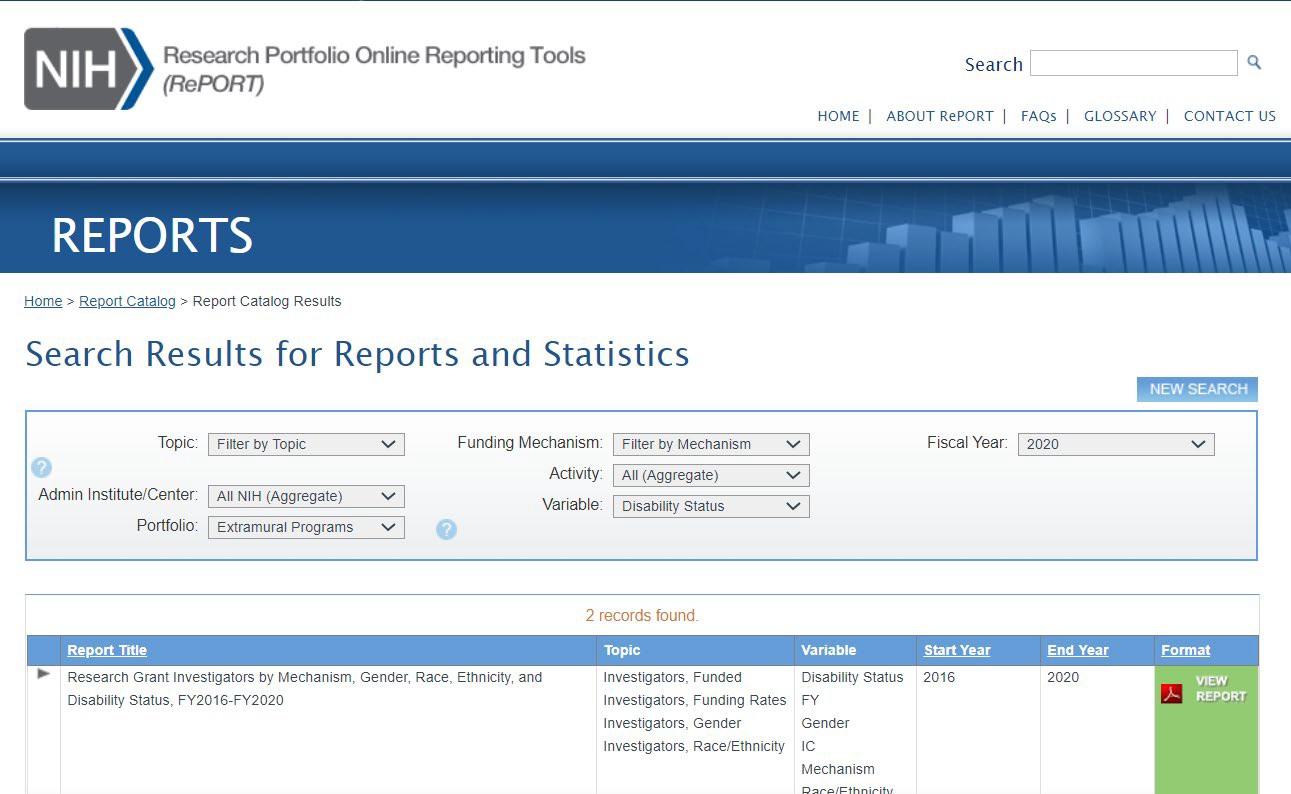 https://report.nih.gov/sites/report/f  iles/docs/NIH_Principal_Investigator  s_by_Gender_Race_Ethnicity_and_  Disability_2016-
2020_02_23_2021_PDF.pdf
nih.gov/ending-structural-racism
The NIH UNITE Initiative to Strengthen Diversity, Equity, and Inclusion: Together, We’re Stronger
Action – NIH Internal Data FY 21, Q2
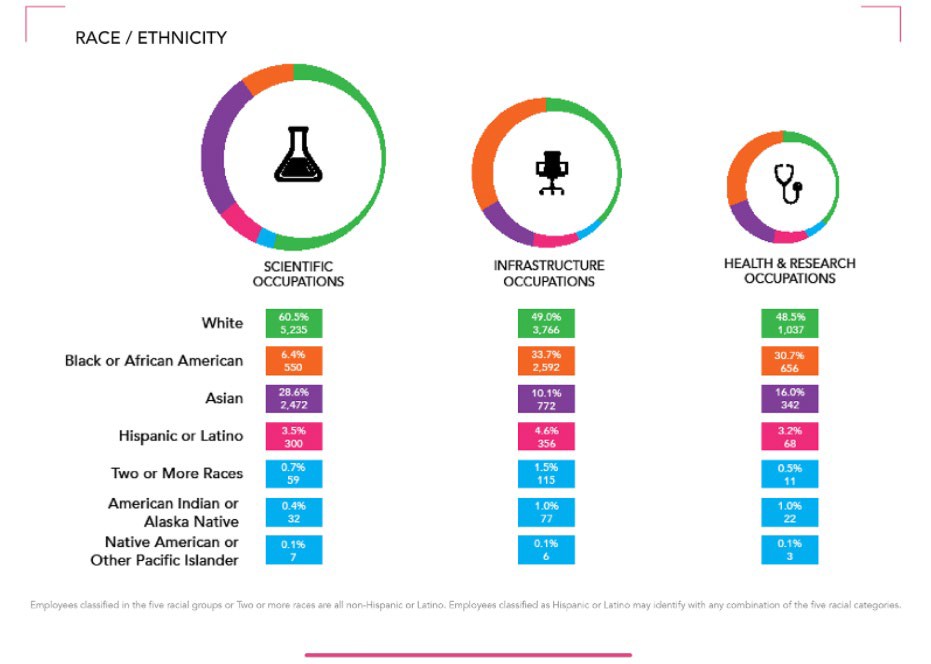 https://www.edi.nih.gov/people/res  ources/advancing-racial-equity/nih-  workforce-profile-fy21q02
nih.gov/ending-structural-racism
The NIH UNITE Initiative to Strengthen Diversity, Equity, and Inclusion: Together, We’re Stronger
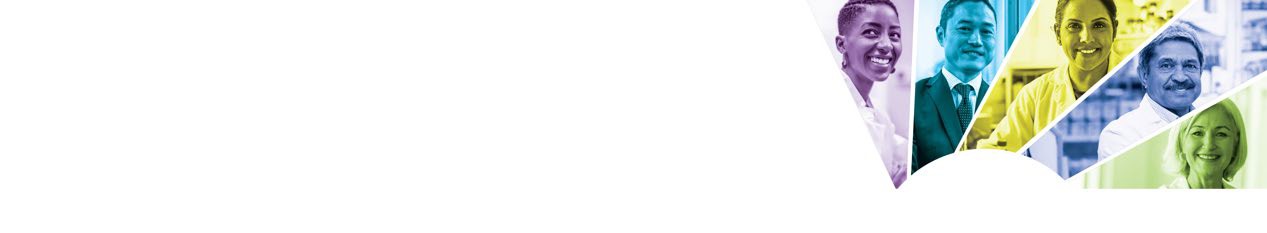 UNITE Recommendations and Actions Going Forward
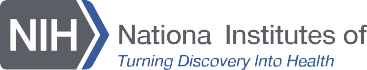 nih.gov/ending-structural-racism
The NIH UNITE Initiative to Strengthen Diversity, Equity, and Inclusion: Together, We’re Stronger
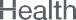 UNITE Actions/Priorities Going Forward –  Next 6 Months
To facilitate HD/MH/HE research, the President’s budget has  proposed increased	funding	for NIMHD, NINR, NHLBI, and FIC
nih.gov/ending-structural-racism
The NIH UNITE Initiative to Strengthen Diversity, Equity, and Inclusion: Together, We’re Stronger
UNITE Actions/Priorities Going Forward – Next 6  Months
UNITE Actions/Priorities Going Forward – Next 6  Months

To facilitate HD/MH/HE research, the President’s budget has proposed  increased funding for NIMHD, NINR, NHLBI, and FIC
Continue to listen and learn from a wide variety of stakeholders,  including those who are not frequently engaged
Develop actionable data dashboards that track and provide
visualizations of intramural workforce and NIH HD/MH/HE research  investments with key performance indicators and metrics
Additional FOAs that focus on IC-specific disease/topic areas related to  HD/MH/HE
Develop programs to spur institutional culture change in support of  inclusivity and equity
nih.gov/ending-structural-racism
The NIH UNITE Initiative to Strengthen Diversity, Equity, and Inclusion: Together, We’re Stronger
Faculty Institutional Recruitment for Sustainable  Transformation (FIRST)
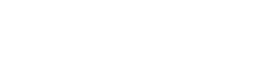 Overarching	Goal
Create cultures of inclusive excellence
Program Objectives:
Faculty cohort model for hiring, multi-level mentoring,  professional development
Integrated, institution-wide systems to address bias, faculty  equity, mentoring,	and work/life issues
Coordination and Evaluation Center (CEC): Independent  program evaluation - faculty and institutional level
Estimated Funds Available: $241 M over 9 years
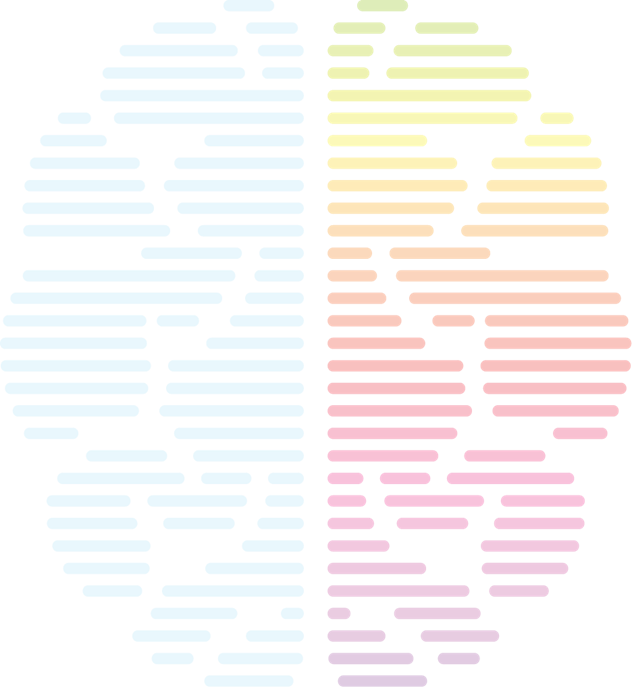 diversity.nih.gov
21
www.diversity.nih.gov
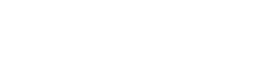 Inclusive Excellence
Initial FIRST Cohorts
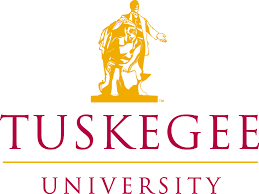 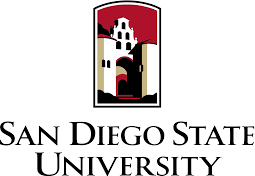 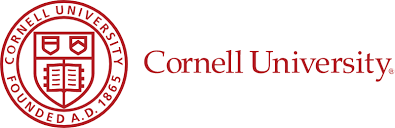 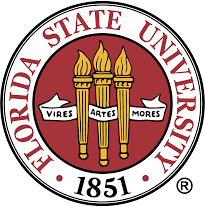 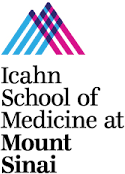 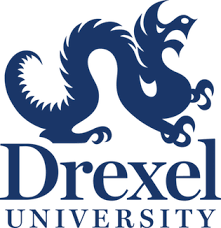 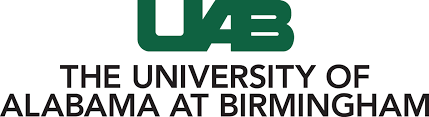 diversity.nih.gov
www.diversity.nih.gov
Inclusive Excellence
FIRST Coordination and Evaluation Center
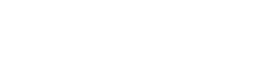 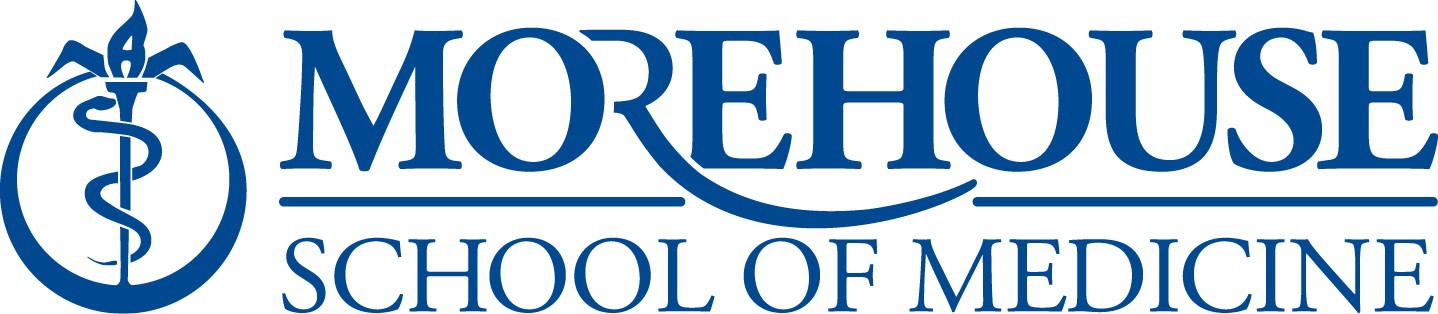 diversity.nih.gov
www.diversity.nih.gov
Injustice anywhere is a threat to justice  everywhere
Martin Luther King, Jr
nih.gov/ending-structural-racism
The NIH UNITE Initiative to Strengthen Diversity, Equity, and Inclusion: Together, We’re Stronger
Cell commentary
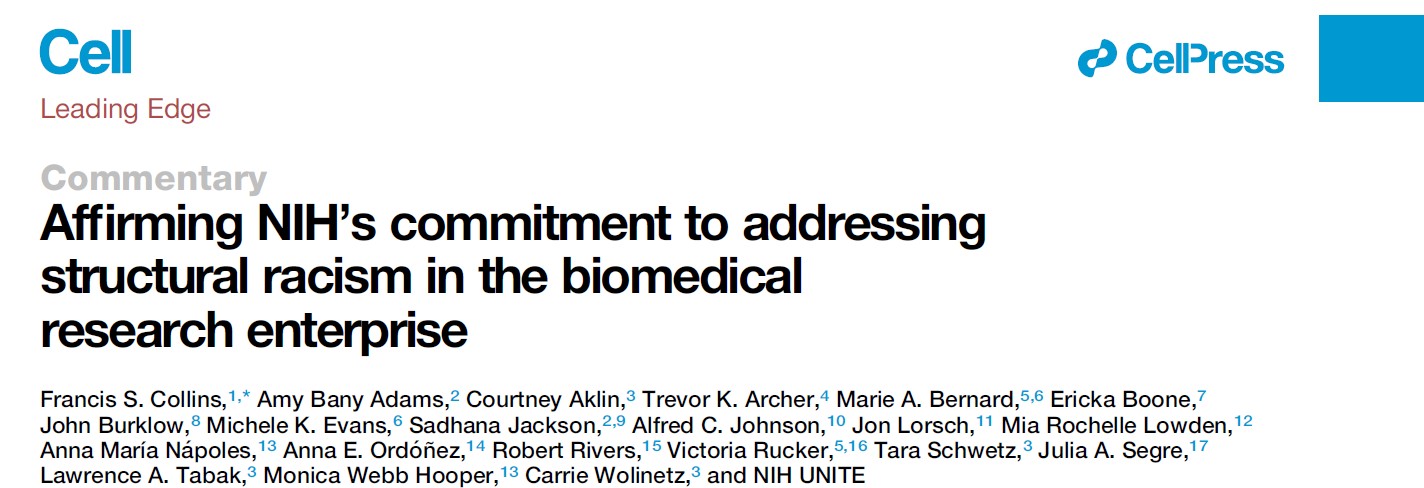 DOI: 10.1016/j.cell.2021.05.014 (2021).
nih.gov/ending-structural-racism
The NIH UNITE Initiative to Strengthen Diversity, Equity, and Inclusion: Together, We’re Stronger
The NIH UNITE Initiative
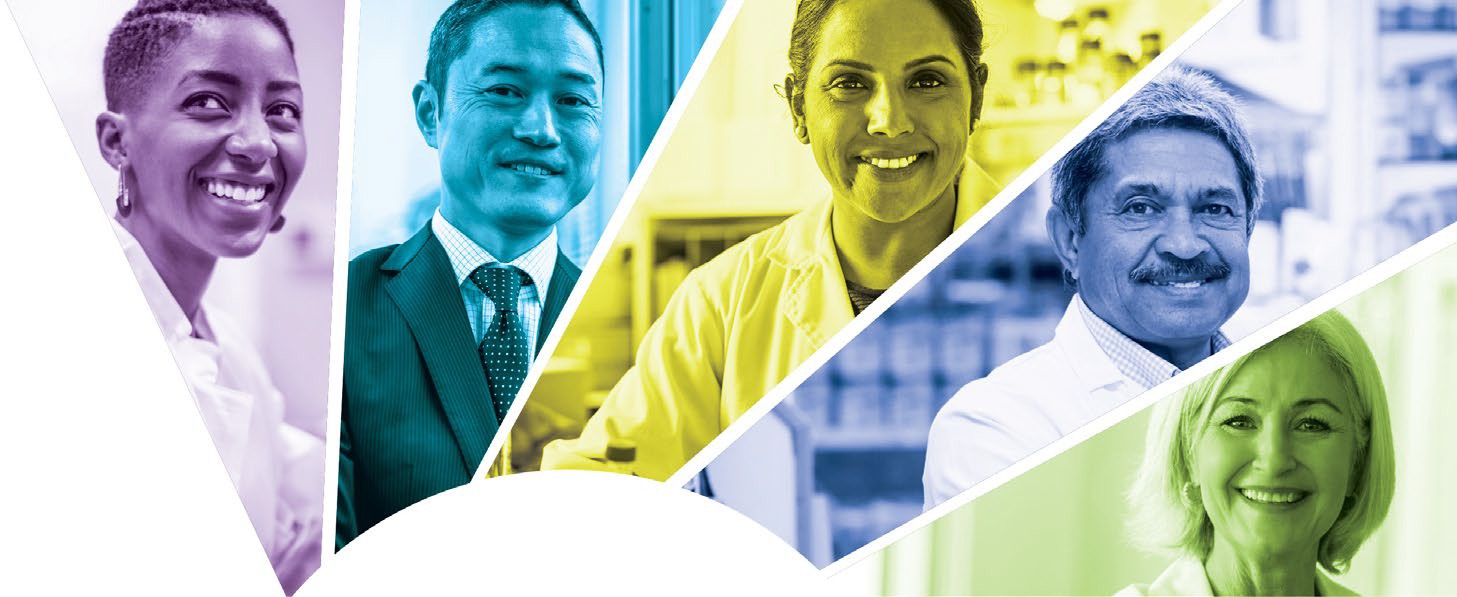 UNITE Co-Chairs
UNITE Program Manager
Victoria Rucker, Center for Information Technology/  NIH Office of the Director
UNITE Program Support
Brittany Chao, NIH Office of the Director
Marzjah Esther, NIH Office of the Director
Marie A. Bernard, NIH Office of the  Director/Office of the Chief Officer for  Scientific Workforce Diversity
Alfred Johnson, NIH Office of the Director/
Office of Management
Lawrence Tabak, NIH Office of the Director
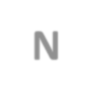 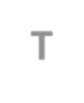 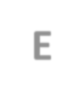 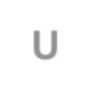 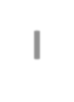 T
E
N
Michele K. Evans (NIA)
Anna María Nápoles (NIMHD)  Robert Rivers (NIDDK)
Gwen Bishop (NIDCD)  Vence Bonham (NHGRI)  Juanita Chinn (NICHD)
Janine Clayton (ORWH/OD)
Kathy Etz (NIDA)
Justin Hentges (AoU/OD)  Daryl  Holder (CC)  Samantha Jonson (NCATS)
Joan Romaine (NIAAA)  Asha Storm (NIBIB)  Shannon Zenk (NINR)
+Marzjah Esther (OD)
U
I
Courtney Aklin (IMOD/OD)
Mia Rochelle Lowden  (ORIP/OD)
Monica Webb Hooper  (NIMHD)
Shelli Avenevoli (NIMH)  Dexter Collins (FIC)  Laura Cooper (NIAMS)  Kevin Davis (CIT)
Leslie Littlejohn (NIAMS)  Troy Muhammad (NCI)
Ian Myles (NIAID)  Roland Owens (OIR/OD)  Kelly Ten Hagen (NIDCR)  Brian Trent (NEI)
Della White (NCCIH)
+Cara Finley (IMOD/OD)
+Melissa Laitner (OD)
+Vanessa Marshall (NIMHD)
+Kamilah Rashid (IMOD/OD)
Ericka Boone (OER/OD)  Jon Lorsch (NIGMS)
Anna E. Ordóñez (NIMH)
Eddie Billingslea (ORWH/OD)  Tiffany Calvert (NIBIB)
Rena D’Souza (NIDCR)  Zeynep Erim (NIBIB)
Leonardo Garzon-Velez (FIC)  Bettie Graham  (NHGRI)  Leah Hubbard (NCI)
Patricia Jones (NIA)
Vonda Smith (CSR)
James Washington (NINDS)  Maryam Zaringhalam (NLM)
+Mark Stevens (OM/OD)
Trevor Archer (NIEHS)
Marie A. Bernard  (COSWD/OD)
Treava Hopkins-Laboy (OD)  Alfred Johnson (OM/OD)  Talin Barnes (NIEHS)
Gwyn Collins (NCI)
Charles Egwuagu (NEI)  Courtney Fitzhugh (NHLBI)  Kenneth Gibbs (NIGMS)  Kendall Hill (CSR)
Camille Hoover (NIDDK)  Laura Koehly (NHGRI)  Shawn Lewis (NINR)  Marguerite Matthews  (NINDS)
Shaun Sims (NIBIB)  Brenda Robles (CC)
+Melissa Espinoza (NIA)
Amy Bany Adams (NINDS)  John Burklow (IMOD/OD)  Sadhana Jackson (NINDS,  NCI)
Mohammed Aiyegbo (NIAID)  Albert Avila (NIDA)
Samantha Calabrese (NICHD)
Angie Cruz-Albertorio (NCATS)  Carla Garnett (OCPL/OD)  Lakshmi Grama (NCI)
Carl Hashimoto (OIR/OD)
Nakia Makonnen (NIDCD)  Eric Refsland  (NIAID)  Eric Sid (NCATS)
Wayne Wang (NHLBI)
Cassie Williams (NIAAA)
+Jesse Isaacman-Beck  (IMOD/OD)
Committee Co-Chairs
+Staff Leads
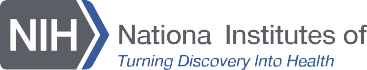 nih.gov/ending-structural-racism
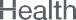 Resources
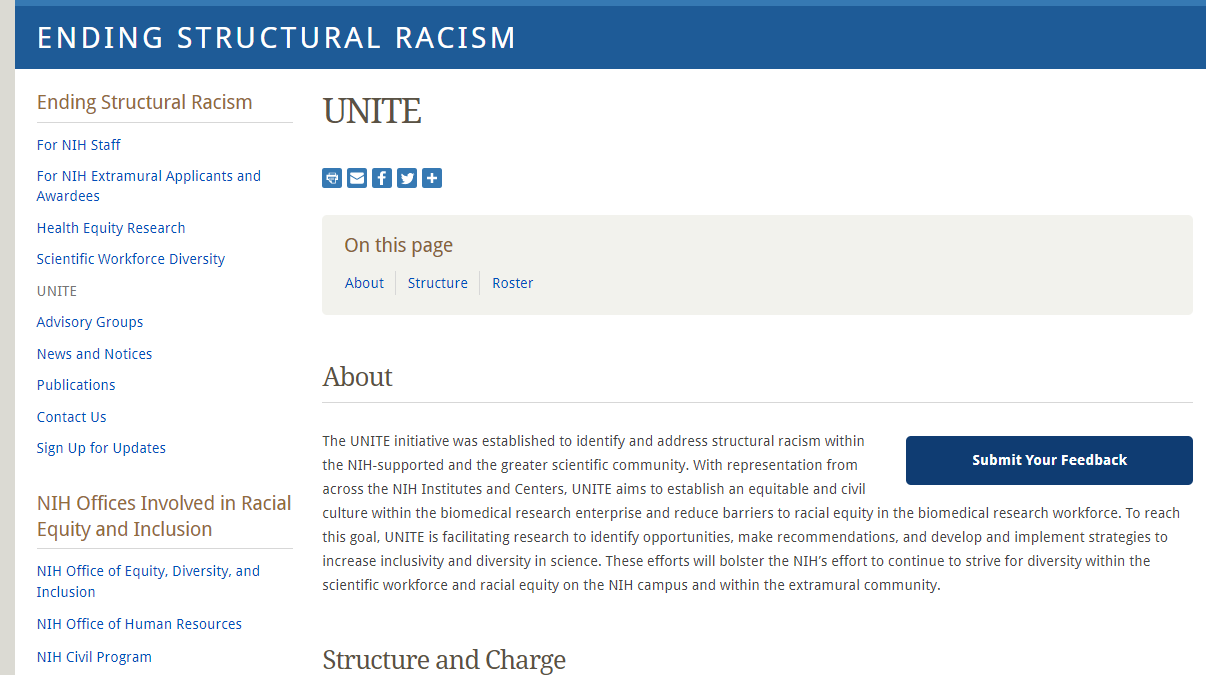 The NIH UNITE Initiative | National Institutes of Health (NIH)
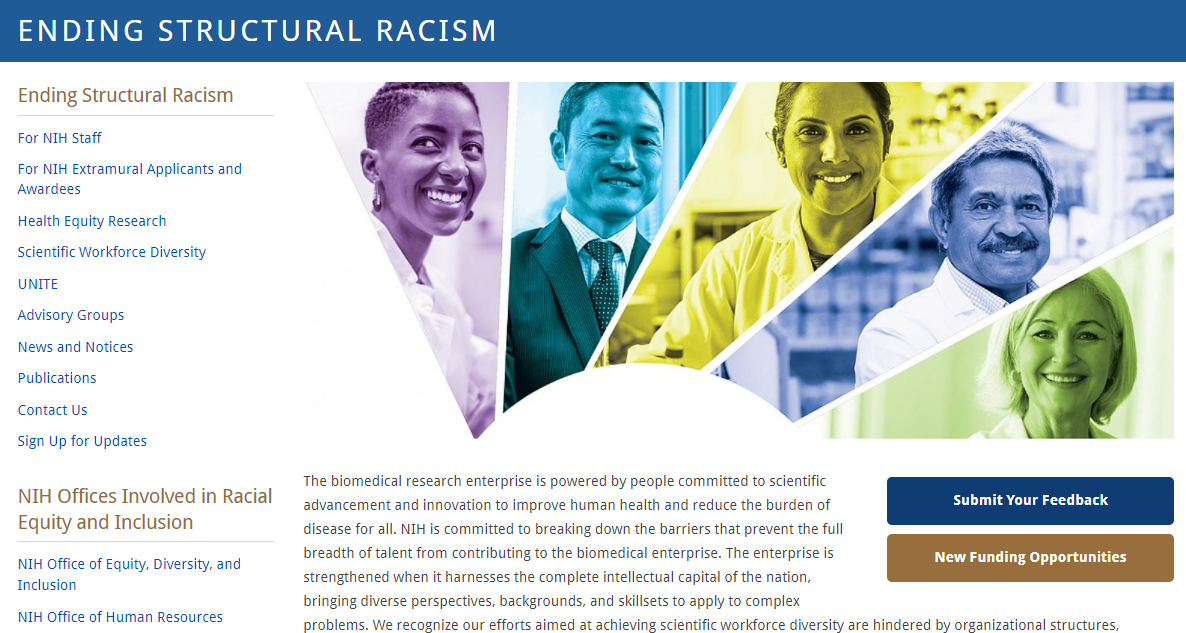 Ending Structural Racism | National Institutes of Health (NIH)
Q&A
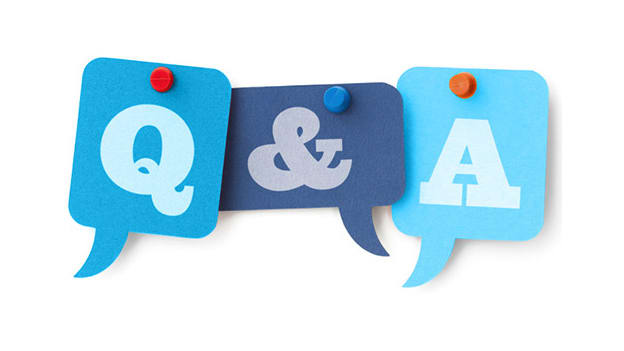